Security EnforcementProgram UpdateMay 2023
Carrianne Zimmerman
Director
Office of Security Enforcement
 Office of Enterprise Assessments
Overview
Office of Security Enforcement Update
Security Enforcement Activities Update
Classified Information Security Incident Data
May 2023
EFCOG SSWG
2
Office of Security Enforcement Update
Staffing:
Carrianne Zimmerman, Director 
Charles Isreal, Enforcement Officer
Karen Sims, Enforcement Officer 
Erin Newton, Contractor Administrative Support 
Jill Gesell, Contractor Enforcement Analyst/Safeguards and Security Information Management System (SSIMS) Support
Linwood Livingston, Contractor Security Specialist Support
May 2023
EFCOG SSWG
3
Security Enforcement Activities Update
Investigation: National Technology and Engineering Solutions of Sandia, LLC at Sandia National Laboratory, NM – Unauthorized Equipment in Security Areas – July 2021
Unapproved recording devices used and stored in VTR approved for open storage of S/RD
Issues: 
Longstanding nature of noncompliance
Causal analysis
Extent of condition
Corrective actions
Outcome:  Preliminary Notice of Violation (PNOV)
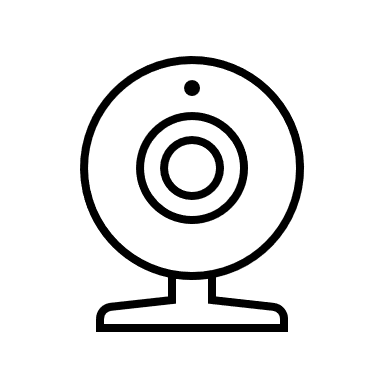 May 2023
EFCOG SSWG
4
Security Enforcement Activities Update (cont’d)
Fact-Finding Visit: National Technology and Engineering Solutions of Sandia, LLC at Sandia National Laboratory, NM – Improper Protection of Visually Classified Items – November 2021
Three similar security incidents involving the improper protection of visually classified items
Issues:  
Similar IOSCs within the same Center
Processes and procedures for protecting visually classified items
Self-assessments 
Causal analysis
Corrective actions
Outcome:  Enforcement Letter
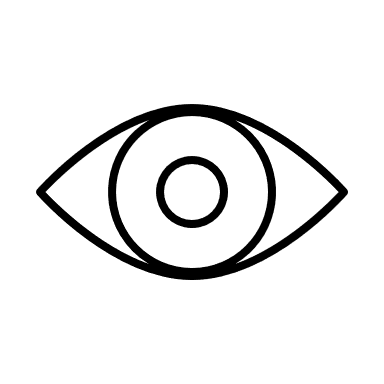 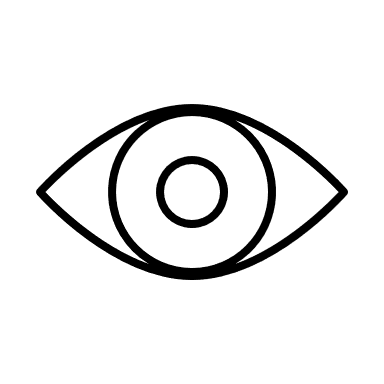 May 2023
EFCOG SSWG
5
Security Enforcement Activities Update (cont’d)
Enforcement Letter Issued: Battelle Energy Alliance at Idaho National Lab, ID – Improper Storage in a Non-Conforming Repository – November 2022
Improper storage and protection of classified matter
Issues:
Storage and protection of classified matter
Ineffective work planning and control
Outcome:  Enforcement Letter
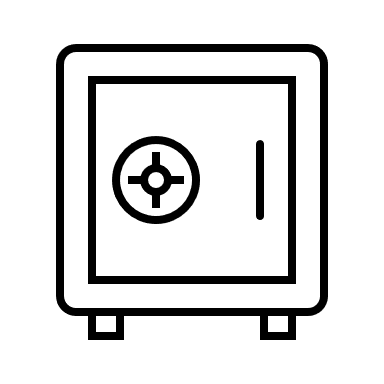 May 2023
EFCOG SSWG
6
Security Enforcement Activities Update (cont’d)
Fact-Finding Visit: National Technology and Engineering Solutions of Sandia, LLC at Sandia National Laboratory, NM – Unclassified Systems in SA with Prohibited Technology – January 2023
Multiple security incidents involving the introduction of unclassified systems with prohibited technologies enabled in security areas
Issues:
Similar recurring noncompliances
Issues management 
Outcome:  Pending
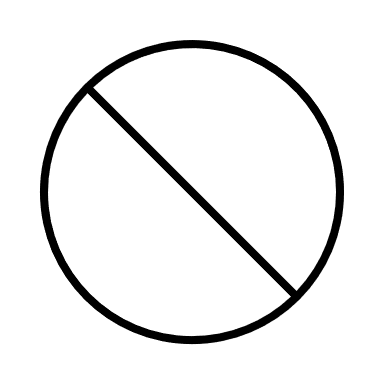 May 2023
EFCOG SSWG
7
Classified Information Security IOSCs:Topical Area Trends
NOTE:  Multiple topical areas can apply to a single IOSC.
May 2023
EFCOG SSWG
8
Classified Information Security IOSCs:Topical Area Trends – Handling and Storage Breakdown
NOTE:  Multiple topical areas can apply to a single IOSC.
Return to Topical Area Trends Overview
May 2023
EFCOG SSWG
9
Classified Information Security IOSCs:Topical Area Trends – Cyber Breakdown
NOTE:  Multiple topical areas can apply to a single IOSC.
Return to Topical Area Trends Overview
May 2023
EFCOG SSWG
10
Classified Information Security IOSCs:Topical Area Trends – Classification Issues Breakdown
Total FY 2021 IOSCs: 349
Total FY 2022 IOSCs: 323
Total FY 2023 IOSCs: 137
May 2023
EFCOG SSWG
11
Classified Information Security IOSCs:Topical Area Trends – Classification Issues Breakdown (cont’d)
NOTE:  Multiple classification issues can apply to a single IOSC
Return to Topical Area Trends Overview
May 2023
EFCOG SSWG
12
Classified Information Security IOSCs:Topical Area Trends – Controlled Articles Breakdown
NOTE:  Multiple topical areas can apply to a single IOSC.
May 2023
EFCOG SSWG
13
Classified Information Security IOSCs:Significance Determinations
May 2023
EFCOG SSWG
14
Classified Information Security IOSCs: Likelihood of Compromise
FY 2021 Closed IOSCs: 305
FY 2022
Closed IOSCs: 286
FY 2023
Closed IOSCs: 64
May 2023
EFCOG SSWG
15
Classified Information Security IOSCs:Causes
NOTE:  Multiple causes can apply to a single IOSC.
May 2023
EFCOG SSWG
16
Classified Information Security IOSCs:Characterizations
May 2023
EFCOG SSWG
17
Classified Information Security IOSCs:Corrective Actions
NOTE:  Multiple corrective actions can apply to a single IOSC.
May 2023
EFCOG SSWG
18
Office of Security Enforcement  Contact Information
Carrianne Zimmerman, Directorcarrianne.zimmerman@hq.doe.gov  |  301-903-8996
Charles Isreal, Enforcement Officercharles.isreal@hq.doe.gov  |  301-903-7458

Karen Sims, Enforcement Officerkaren.sims@hq.doe.gov  |  301-903-0244

Linwood Livingston, Contractor Security Specialist Supportlin.livingston@hq.doe.gov
May 2023
EFCOG SSWG
19
Questions?
May 2023
EFCOG SSWG
20